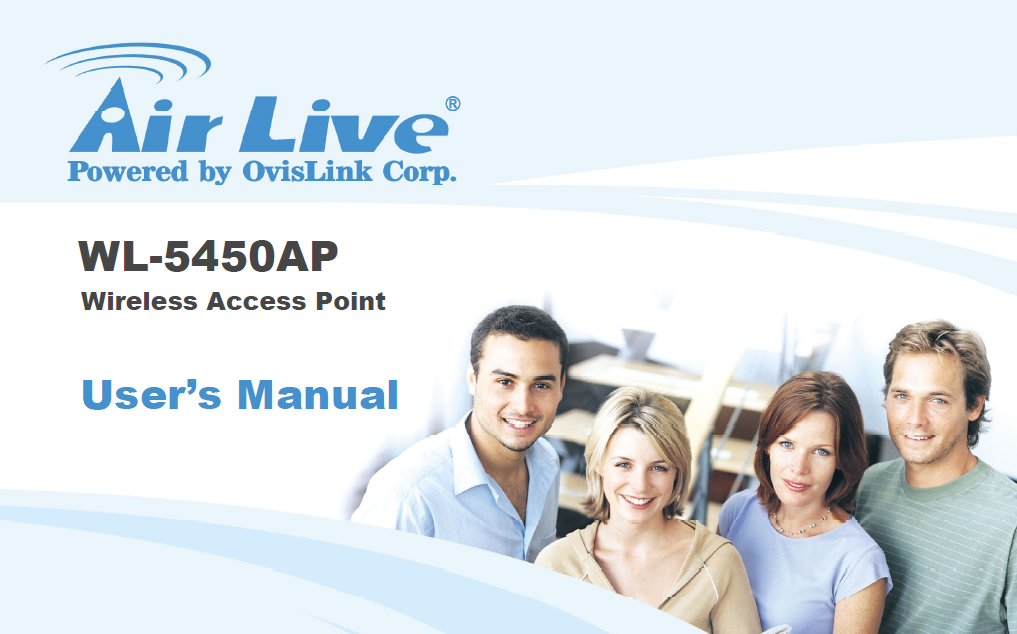 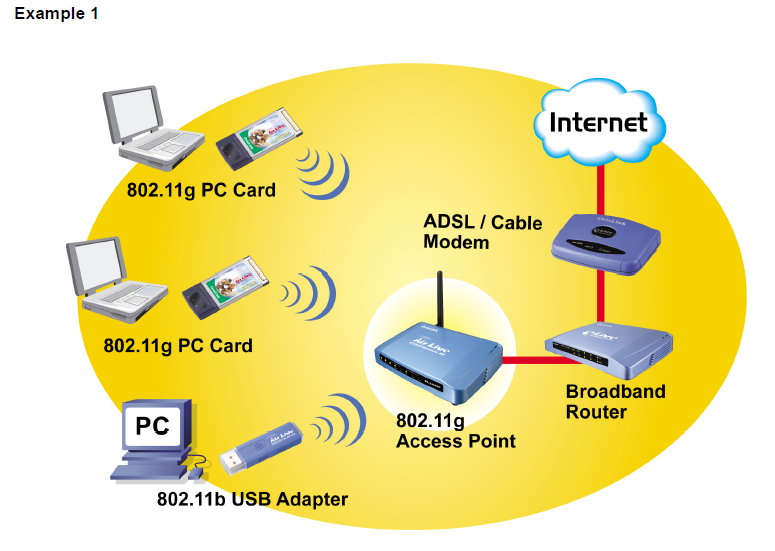 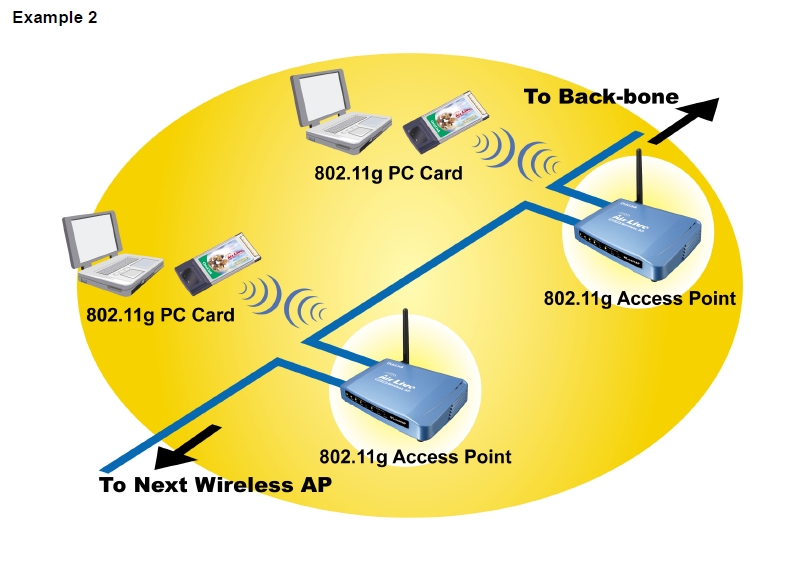 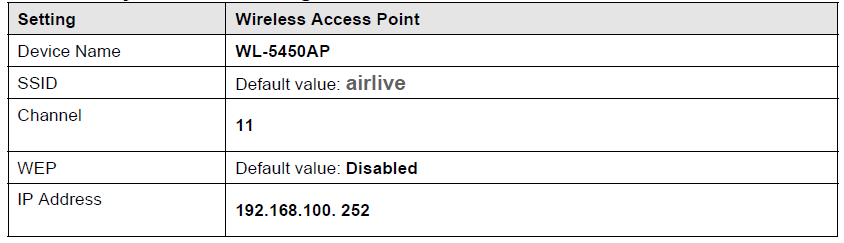 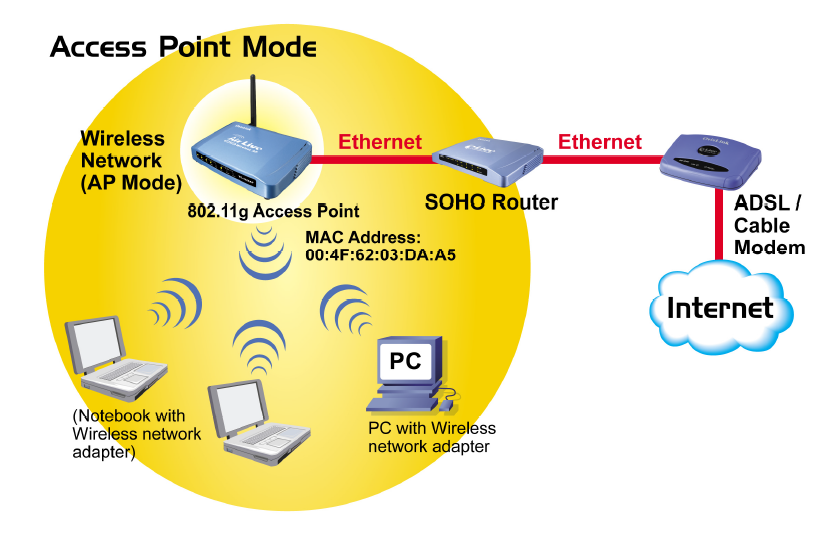 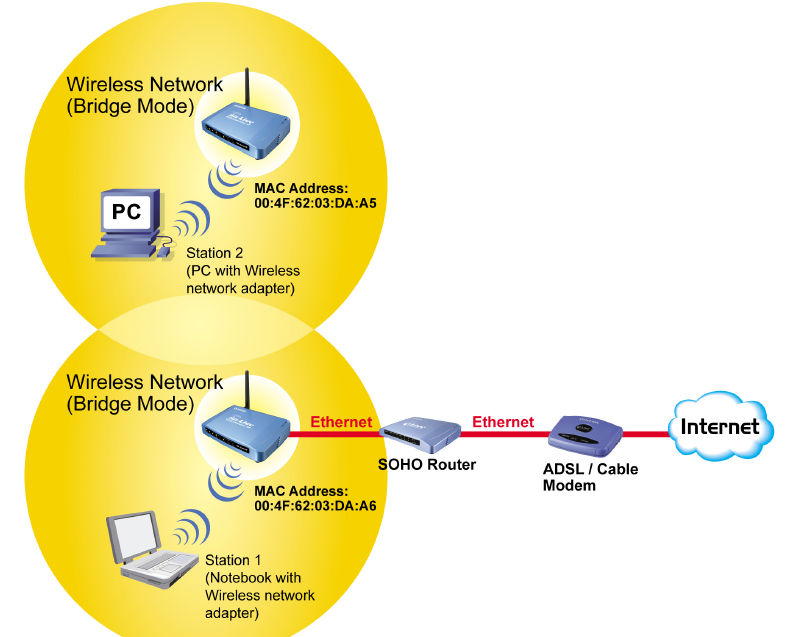 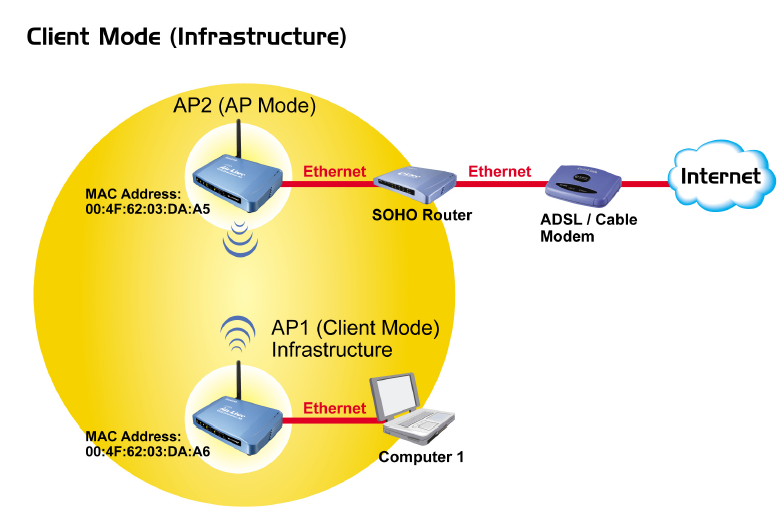 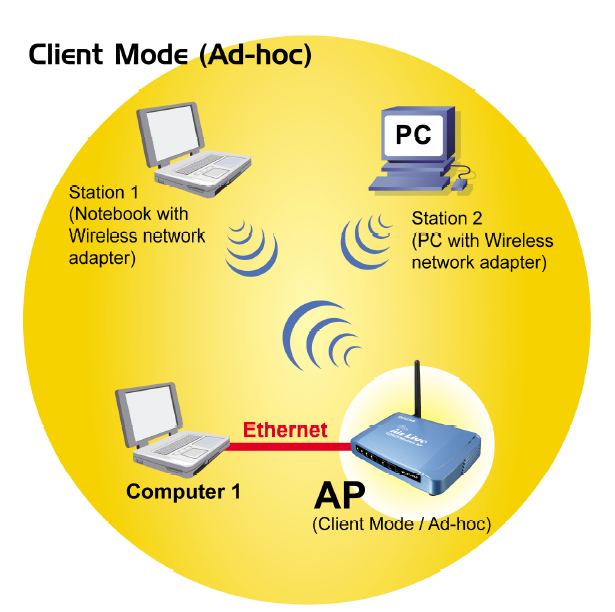 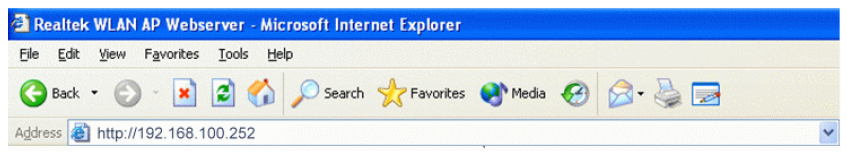 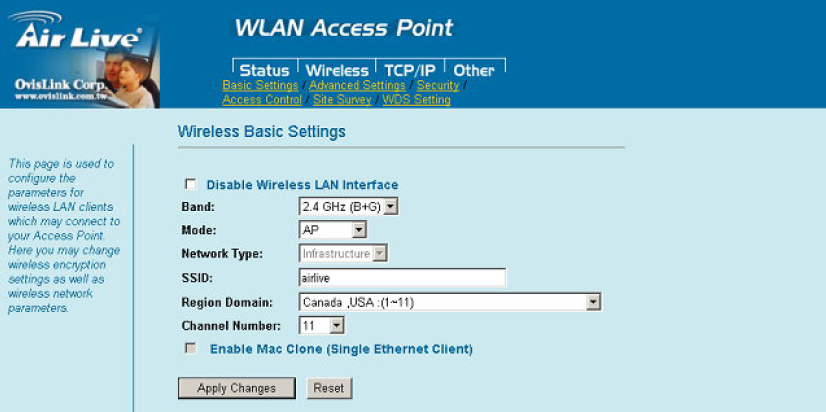 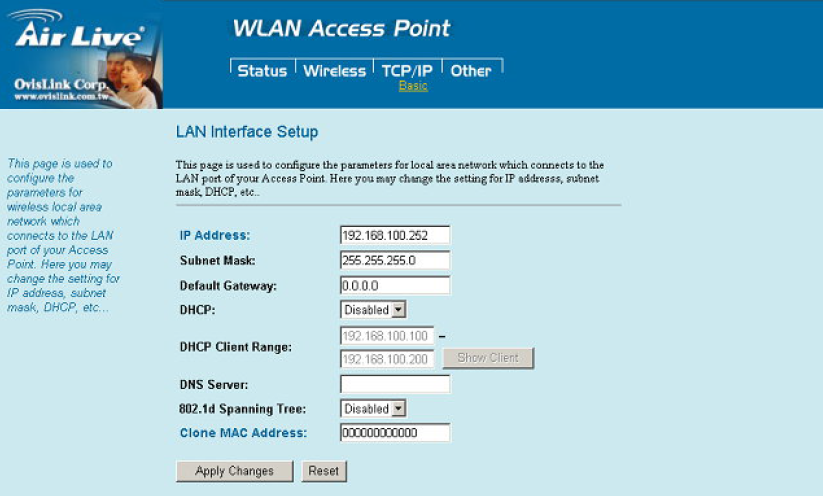 ZADANIE I:
Vytvorte prístupový bod v režime AP pomocou Edimax wifi router pripojeného k internetu, s nasledovnými parametrami:
       SSID: minuta
       WEP: minut
Nastavte zariadenie Air Live do režimu klient, ktoré je pripojené k PC, vytvoríte pripojovací bod.
Vyberte SSID minuta a pripojte sa na internet.
IP zariadenia pre nastavenie Air Live: 192.168.100.252, IP pre PC: 192.168.100.100 .
Overte otestovaním prístupu na internet.


ZADANIE II:
1.   Nastavte 1. zariadenie Air Live do režimu AP, ktoré je pripojené k PC, vytvoríte pripojovací bod.
Vytvorte nové SSID mesiac a zadajte heslo pre WPS.
3.    IP zariadenia pre nastavenie Air Live: 192.168.100.252, IP pre PC: 192.168.100.100 .
Nastavte 2. zariadenie Air Live do režimu klient a vytvorte pripojovací bod.
Pripojte sa v režime klient na SSID mesiac.
6.    Overte otestovaním prístupu na internet.
Postup nastavenia klienta pre WL 5460 AP:
1. nastav IP PC na 192.168.100.100
2. do adresneho riadku prehliadaca nastav 192.168.100.252
3. nastav mod na KLIENT
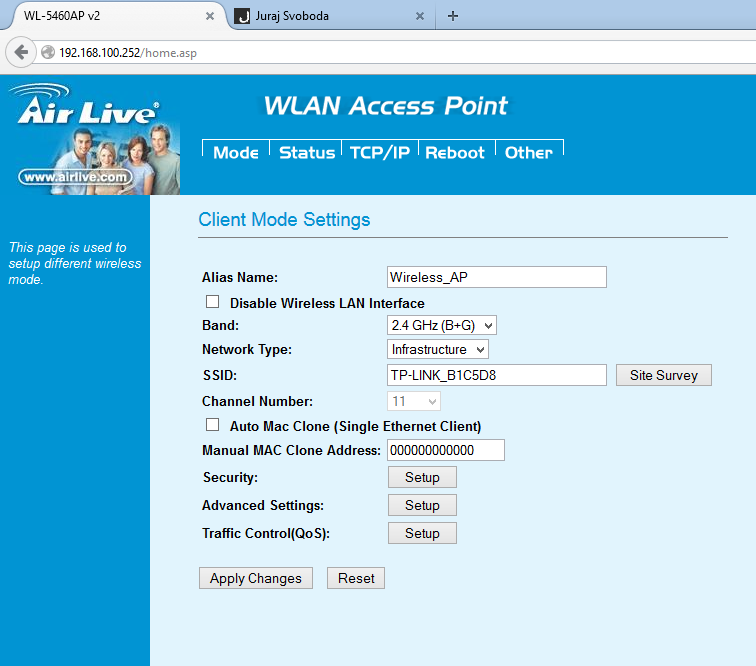 4. Nastav Security heslo pre SSID.
5. Vyber SSID zo Site Survey:
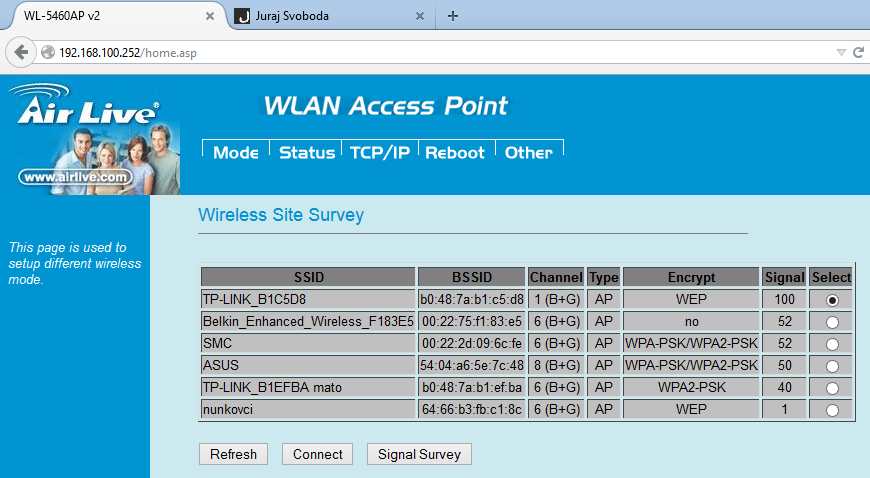 6. Rebootuj systém.
7. Nastav v PC automaticke zistovanie IP.
8. Otestuj spojenie s internetom.